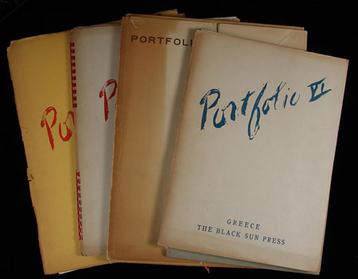 English 1My e-portfolio
This project is based on: Cooperative work and the evaluation is done by  students.  You are encharged of the evaluation of your projects.
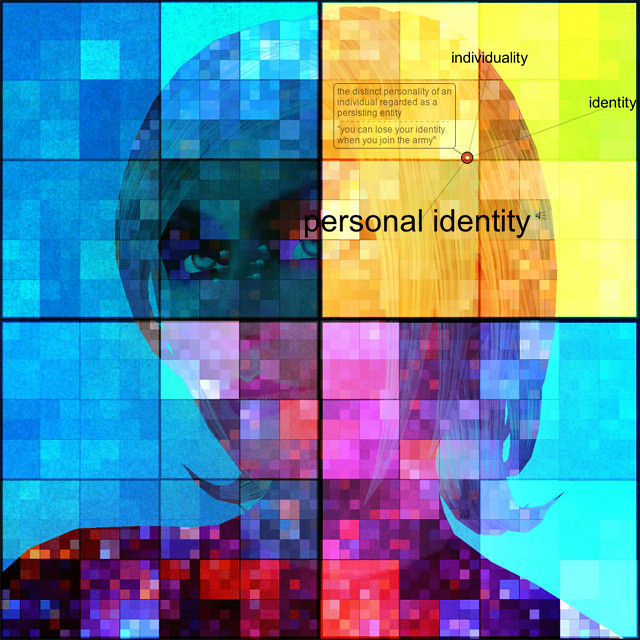 Personal Information
Personal Information (picture, full name, age, career, birthday, dream city, lucky number, favorite singer/band, pets.)
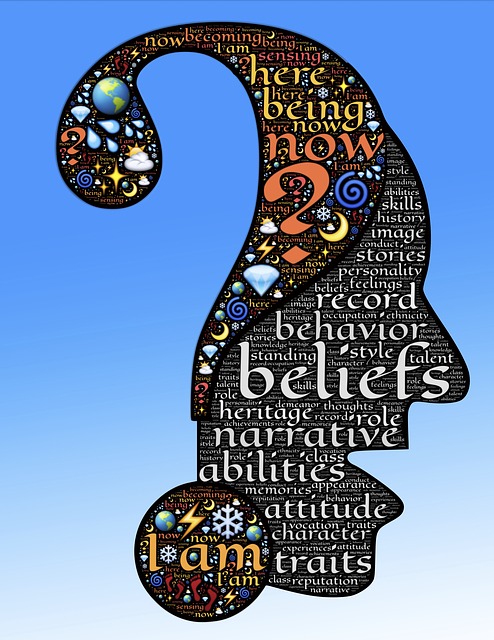 Esta foto de Autor desconocido está bajo licencia CC BY-SA-NC
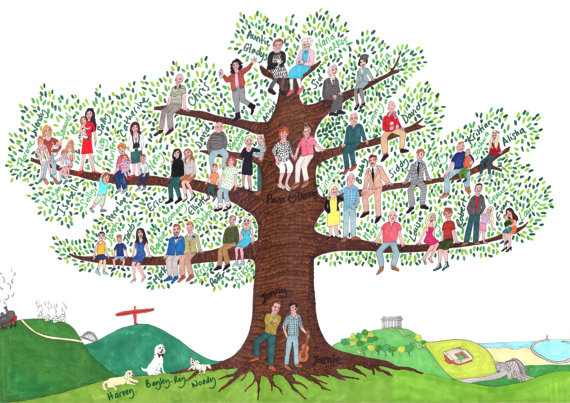 Family Tree
Students design their own family tree.  Includes: grandparents, uncles, aunts, cousins, father´ side and mother´ side.
Family relationships
Students write 8 questions and answers related to the members of their own family.  It is important to use possessives.
Example:  What is your mother’s name?  My mother’s name is Sophia.
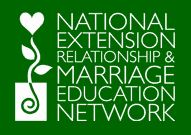 Word Webs
Students prepare 6 word webs using these categories:  adjectives, verbs, nouns, adverbs, family, personal information, places in the city, professions, nationalities and countries.
Other categories:  verbs, nouns, adverbs.
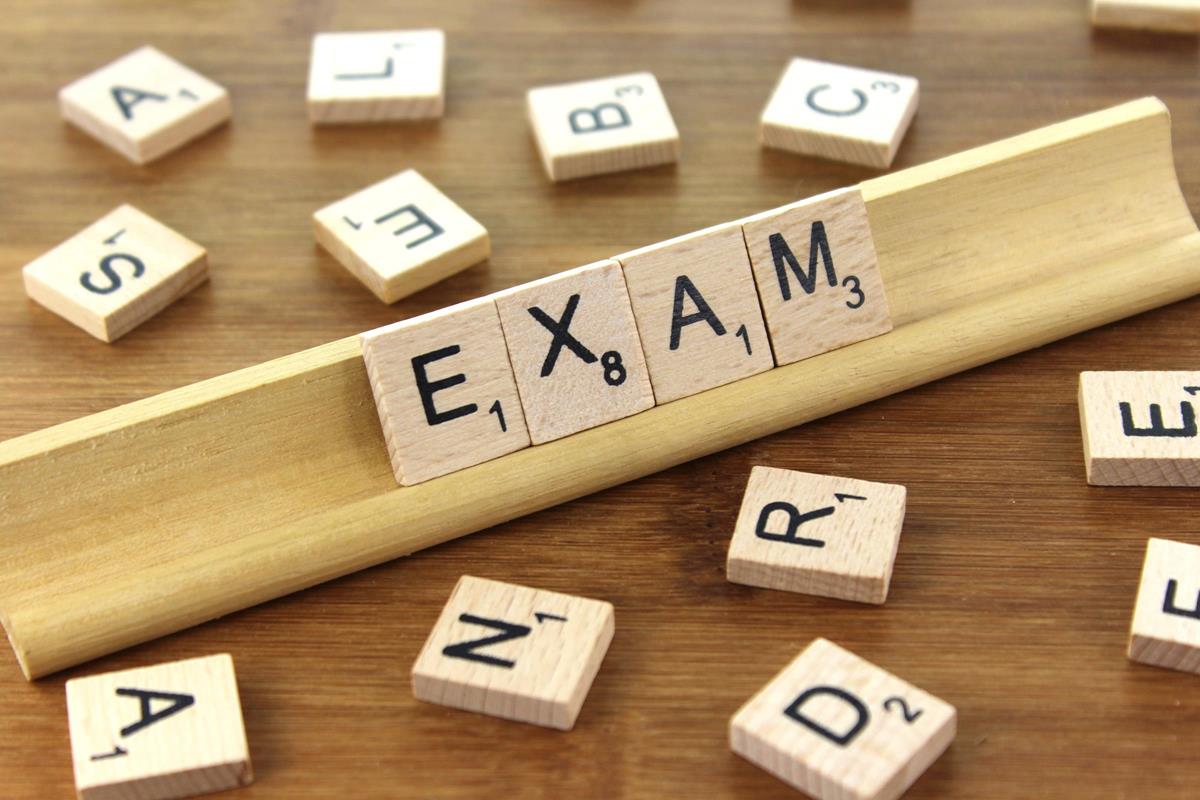 Saber pro
Students do some research about types of questions  used in sections of saber- pro exams.

Then, give the definition of each type of question and give two examples.
Esta foto de Autor desconocido está bajo licencia CC BY-SA
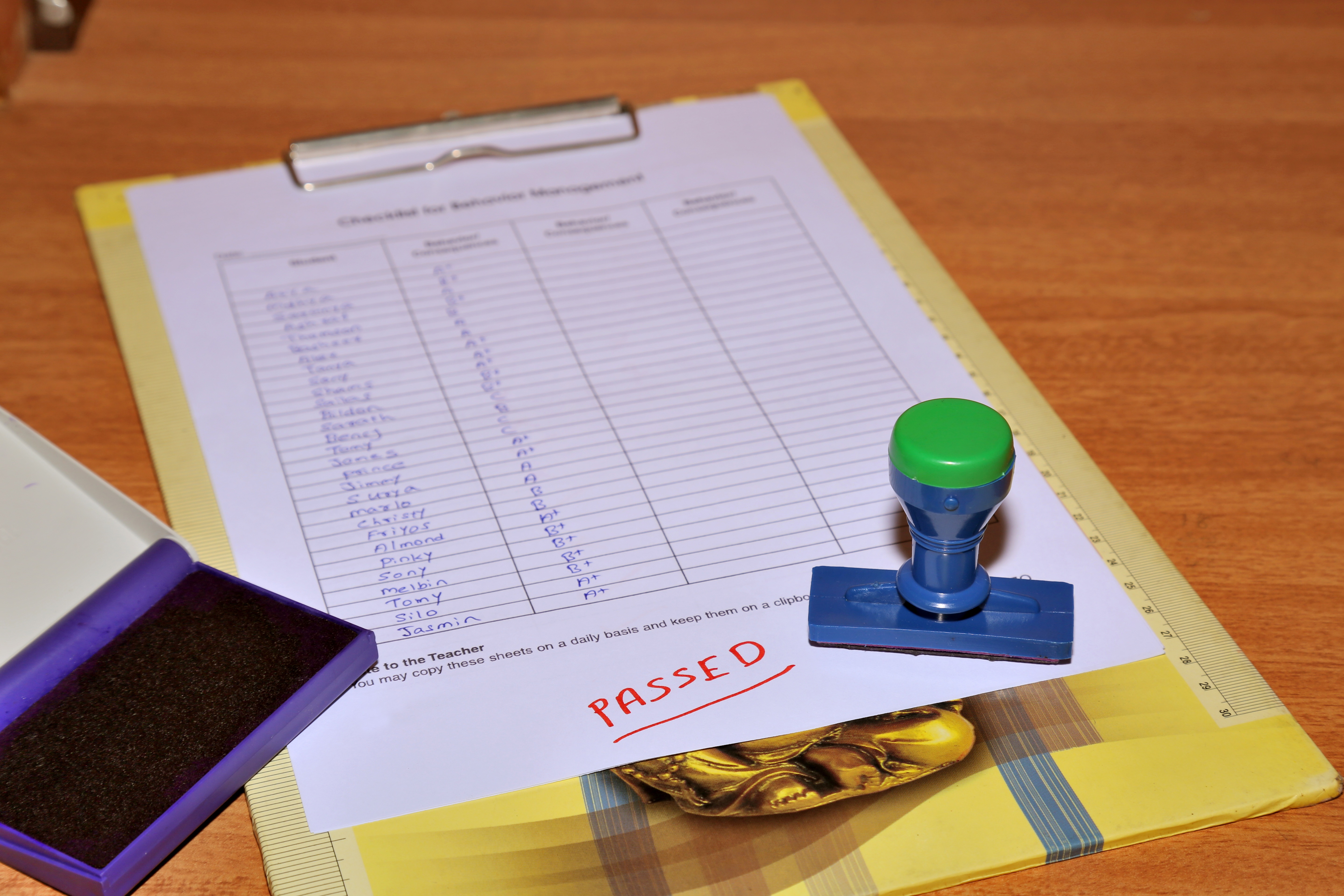 Evaluating  My e-portfolio
According to the list:  student 1 co-evaluates  student number 2, student number 2 evaluates student number 3, and so on. student 1 grades your partner´s presentation then students upload the coevaluation at moodle/ PROJECTS,  besides  students share your e-portfolios  at google drive). Give your files your names.

The teacher has the autonomy to check the e-portfolio she consider must be evaluated for second time.
Evaluations:
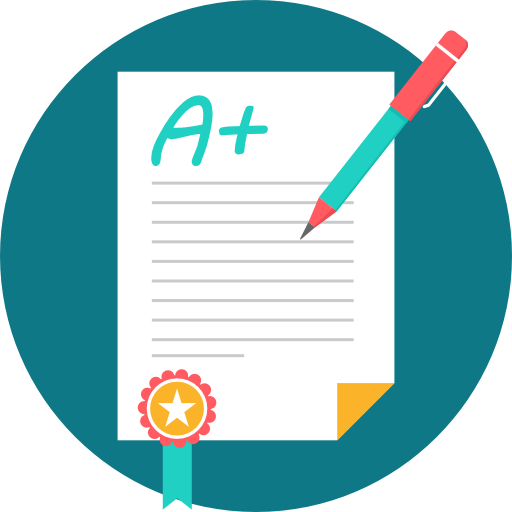 First Term:
E-portfolio:  Dic. 10th., 2021
Speaking project:  Dic. 15th.
Exam:  Dic.17th. 2021